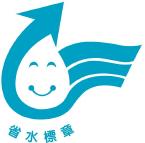 中園國小六年五班23號洪美雲
如何省水
養成良好節約用水習慣
用水時，勿將水龍頭開到最大，只要旋轉或扭開至適用範圍即可；用完水，立刻關緊水龍頭。洗臉、刷牙、洗手、洗澡、洗碗盤、洗菜、洗衣、洗車、澆花等，切勿讓水一直流個不停。使用肥皂、洗潔劑或其他空檔的時間，應該將水龍頭關緊，最好以容器盛接用水，以衡量用水量。
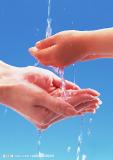 善用洗澡水
盡量改泡澡為淋浴，並將淋浴時間縮短，以節約用水，並使用可調節水流大小的水龍頭。若採用泡澡方式，剩下的洗澡水，可盛裝在水桶裡，用來沖洗馬桶或澆花。
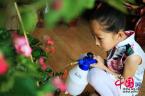 洗菜、洗米水也要充分利用
洗澡水之外，如上述的澆花、沖馬桶，也可以用洗菜、洗米的水代替；一般家庭可將洗手、洗菜、洗衣的水用水桶或容器盛接起來，再供作擦地板、洗車之用。而在烹調過程中，燙完青菜沸騰的水也可拿來清洗油膩的碗筷，不僅能減少洗潔精的用量，去除油膩的功效也很好。總之再次處理用過的水，是最直接也經濟的節省方法。
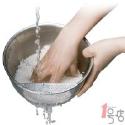 注意漏水狀況
水管或馬桶若持續漏水，則一天可能浪費數十公升至數百公升的水，積年累月，所浪費之水量和金錢更是驚人！如果暫時無法修護破損處，則可以在沒有必要用水時，將水塔的總開關關閉，以防一直漏水增加水費負擔。
使用省水器材
除了上述說過可以用洗澡水代替沖馬桶的水之外，在馬桶水箱中放入保特瓶，也能節省沖馬桶的水量，當然，也可以節省水費。 
另外，一般家庭用水，以沖洗廁所、洗澡、洗衣、及廚房用水共佔最大部分，如果家裡的成員如果都不善控制用水量，可將衛浴設備盡量改成省水的衛浴設備，如省水馬桶、低流量蓮蓬頭、省水洗衣機、節水型水龍頭等。使用這些省水設備，說不定攤提下來的費用，還比改換之前低呢！ 
資料來源:http://tw.myblog.yahoo.com/jw!it0cJSGKHBj3oQ0ZhjqdUQ--/article?mid=486